Business growth
By:Sanad kakish ,Toleen Bosheh, Odeh Dababneh
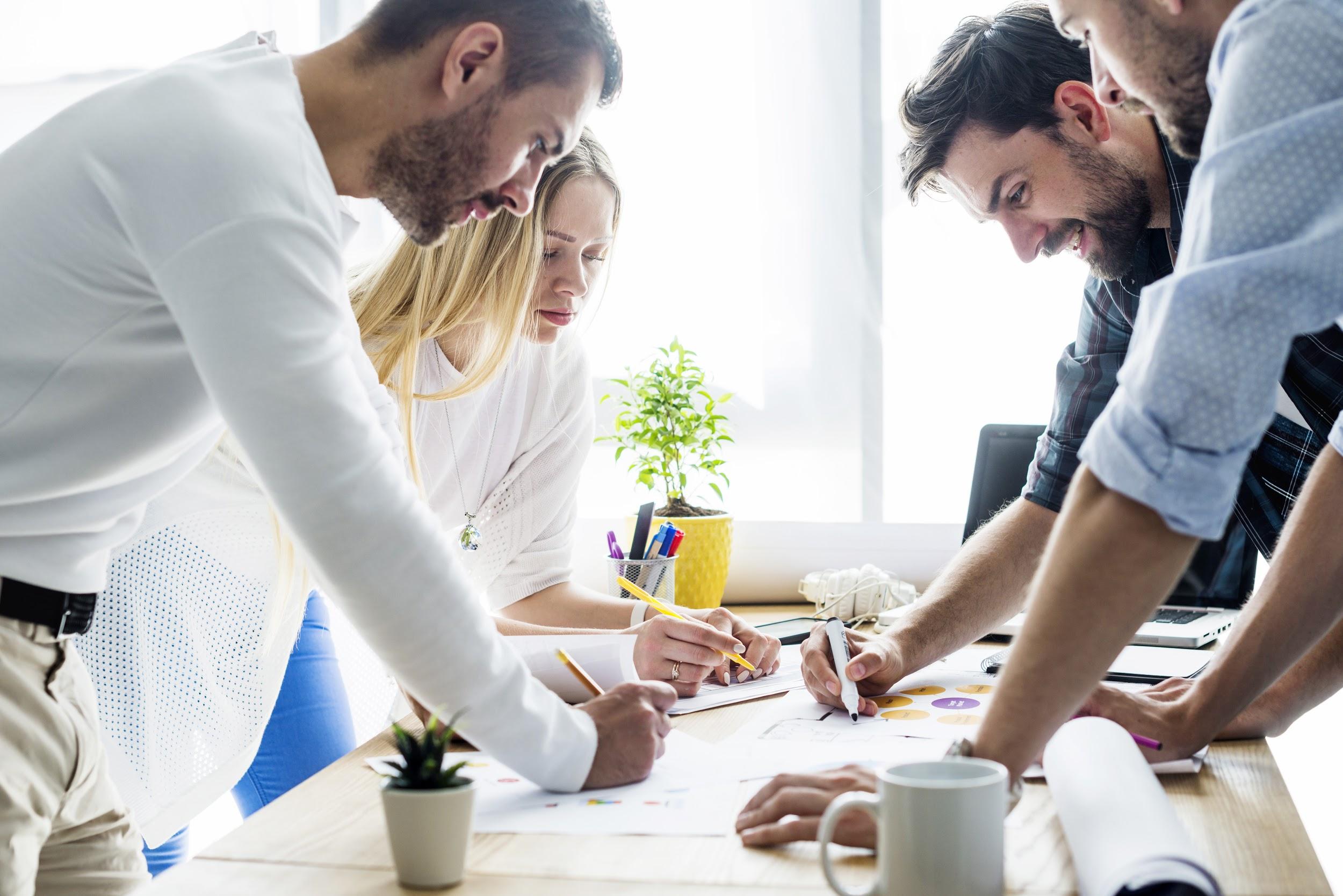 Why the owners of a business may want to  expand the business :
The possibility of higher profits for the owners.
More status and prestige for the owners and managers.(higher salaries often paid to managers who control bigger businesses)
Lower average costs.
Larger share of its market.
sanad
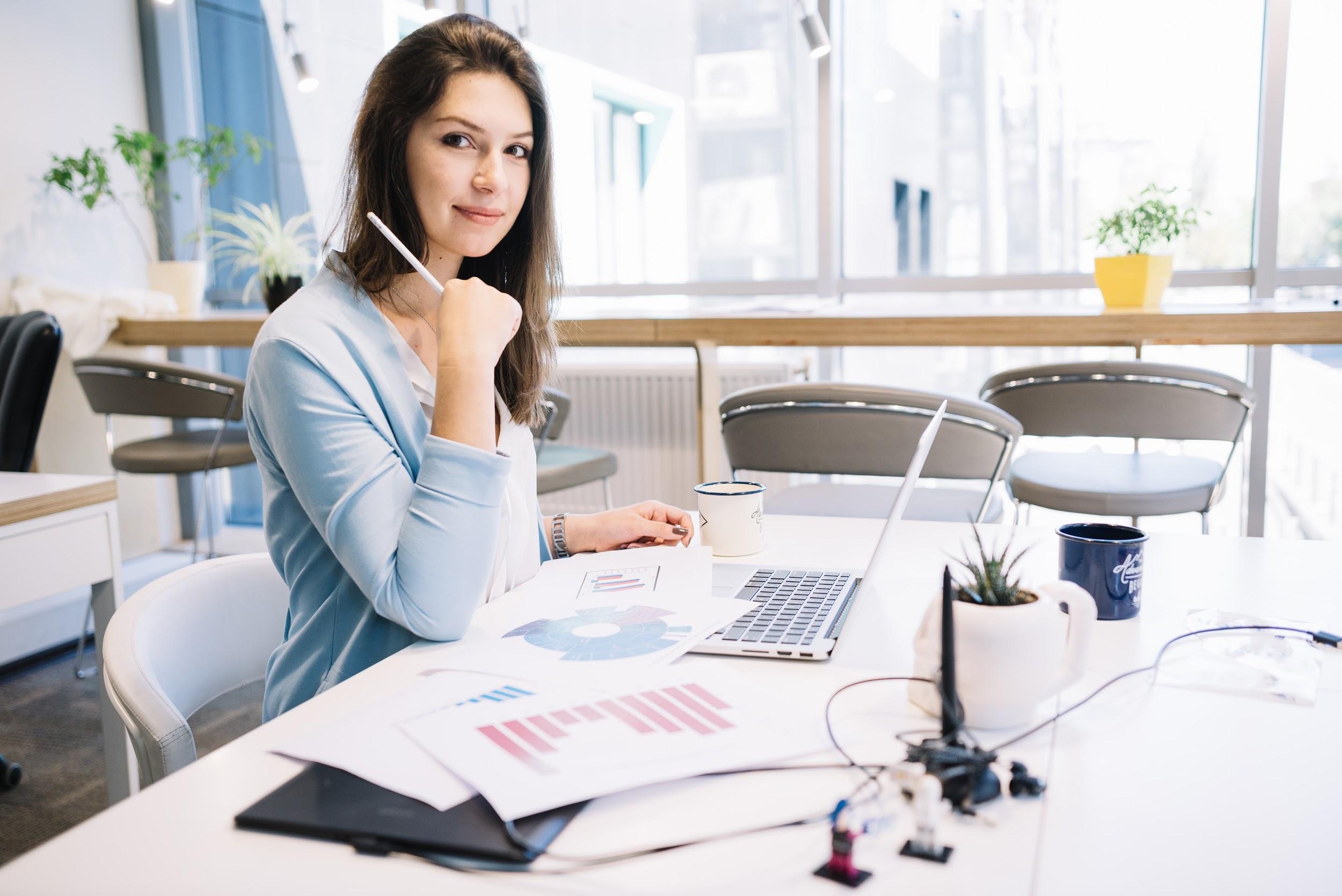 Problems resulting by expansion
Larger business is difficult to control
Larger business leads to poor communication
Expansion costs so much that business is short of finance
Integrating with another business introduce different management styles or ways of doing things
New businesses are at greater risk of failing than existing , well established businesses.
sanad
Different ways in which businesses can grow
External growth
Internal growth
Occurs when a business expands its existing operations.Example:A restaurant owner could open other restaurants in other towns.This type of growth is often paid for by profits from the existing business. this type of growth is often quite slow but easier than external growth
Is when a business takes over or merges with another business. Its often called integration.A takeover or acquisition: is when one business buys out the owners of another business.A merger : is when the owners of two businesses agree to join their businesses together to make one business.
toleen
3 types of external growth
Horizontal Integration
Vertical Integration
Conglomerate Integration
Is when one business Merges or takes over another one in the same industry and at the same stage of production.
Is when one business merges with or takes over another one in the same industry but at a different stage of production
Is when one business merges with or takes over a business in a completely different industry.
toleen
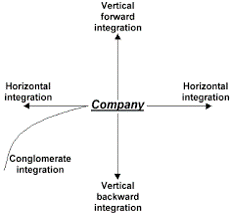 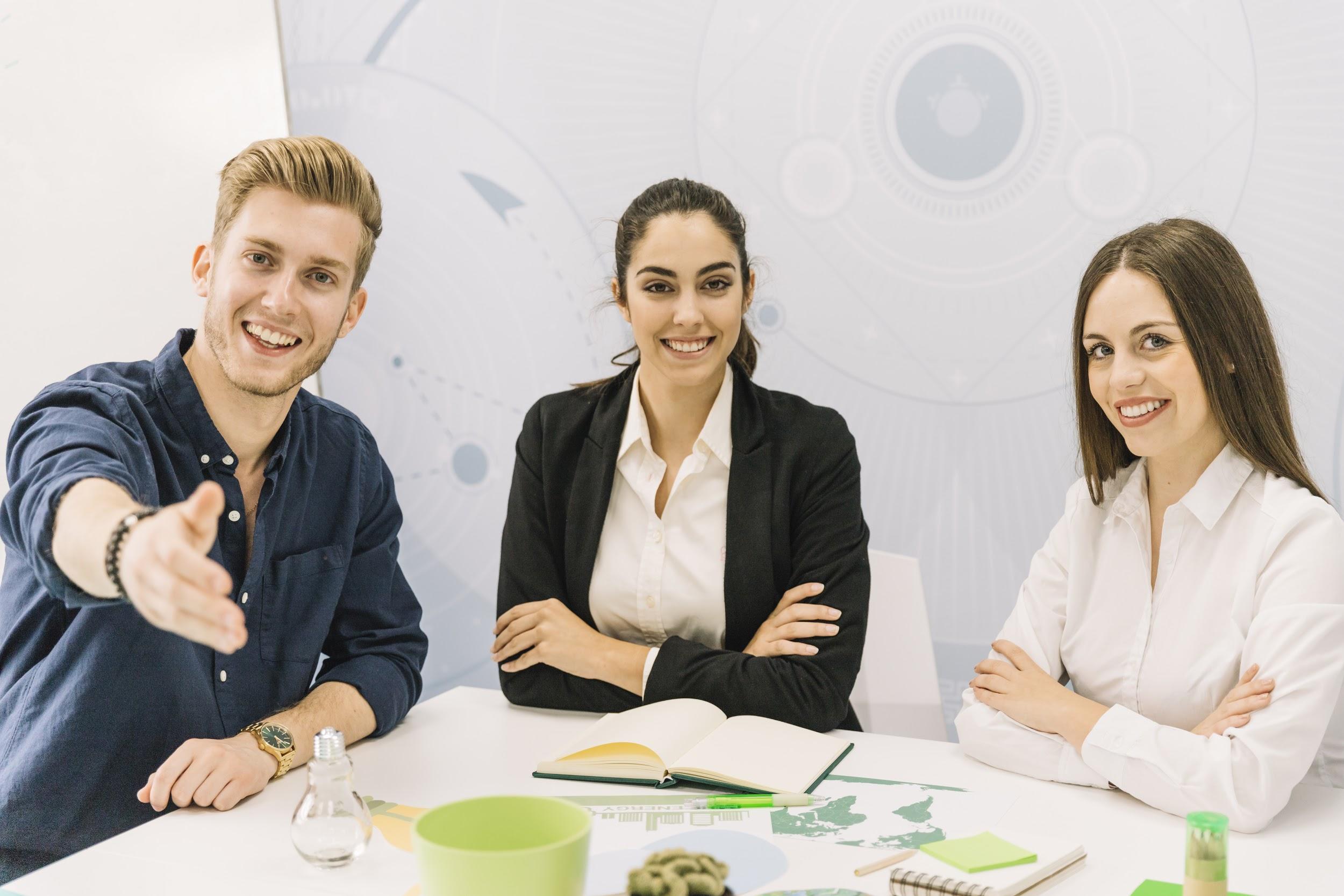 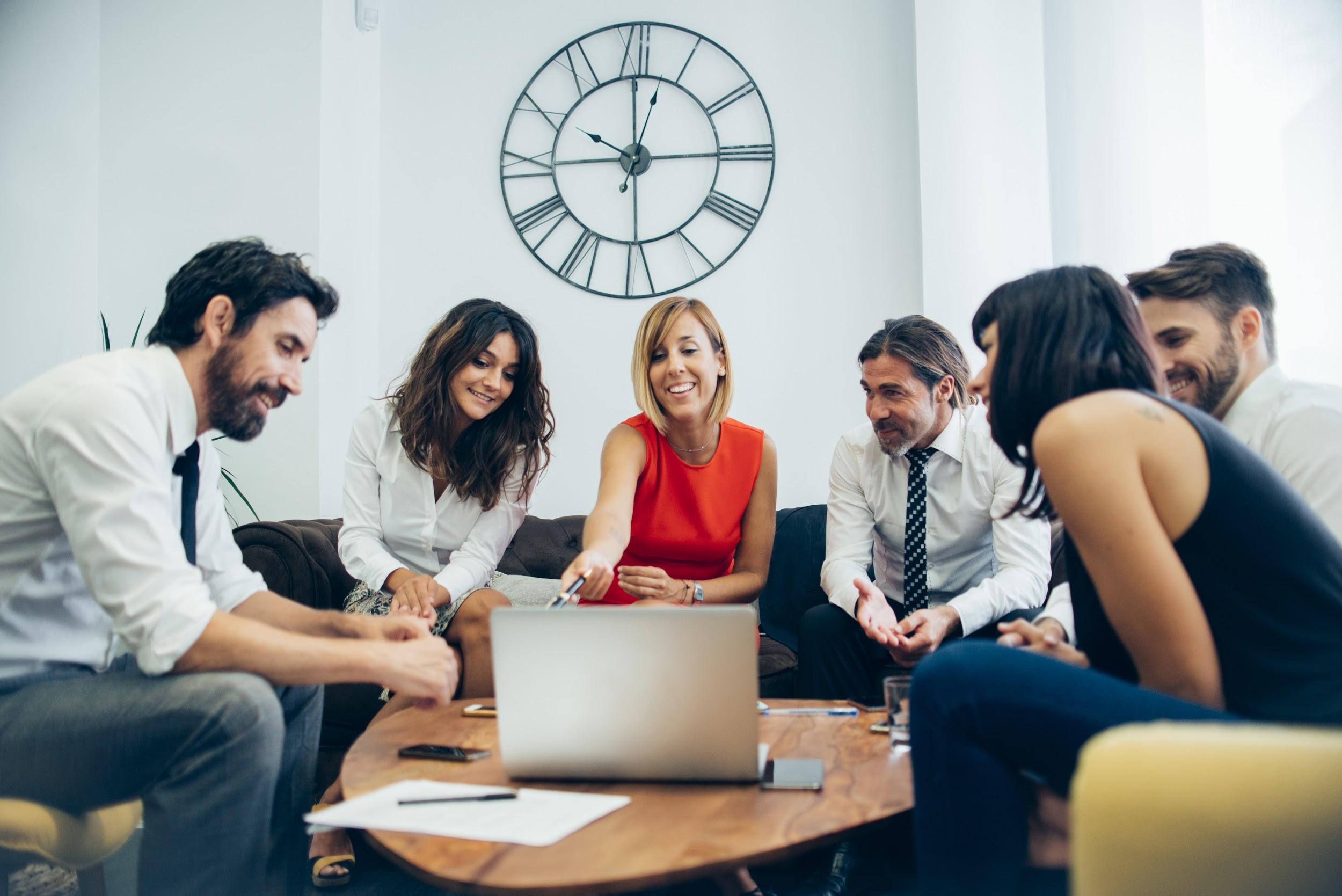 Types of vertical integration
Forward vertical
Backwards vertical
when a business integrates with another business which is at a later stage of production (closer to the tertiary stage).
when a business integrates with another business which is at an earlier stage of production (closer to the primary & secondary stage)
odeh
Conglomerate Integration
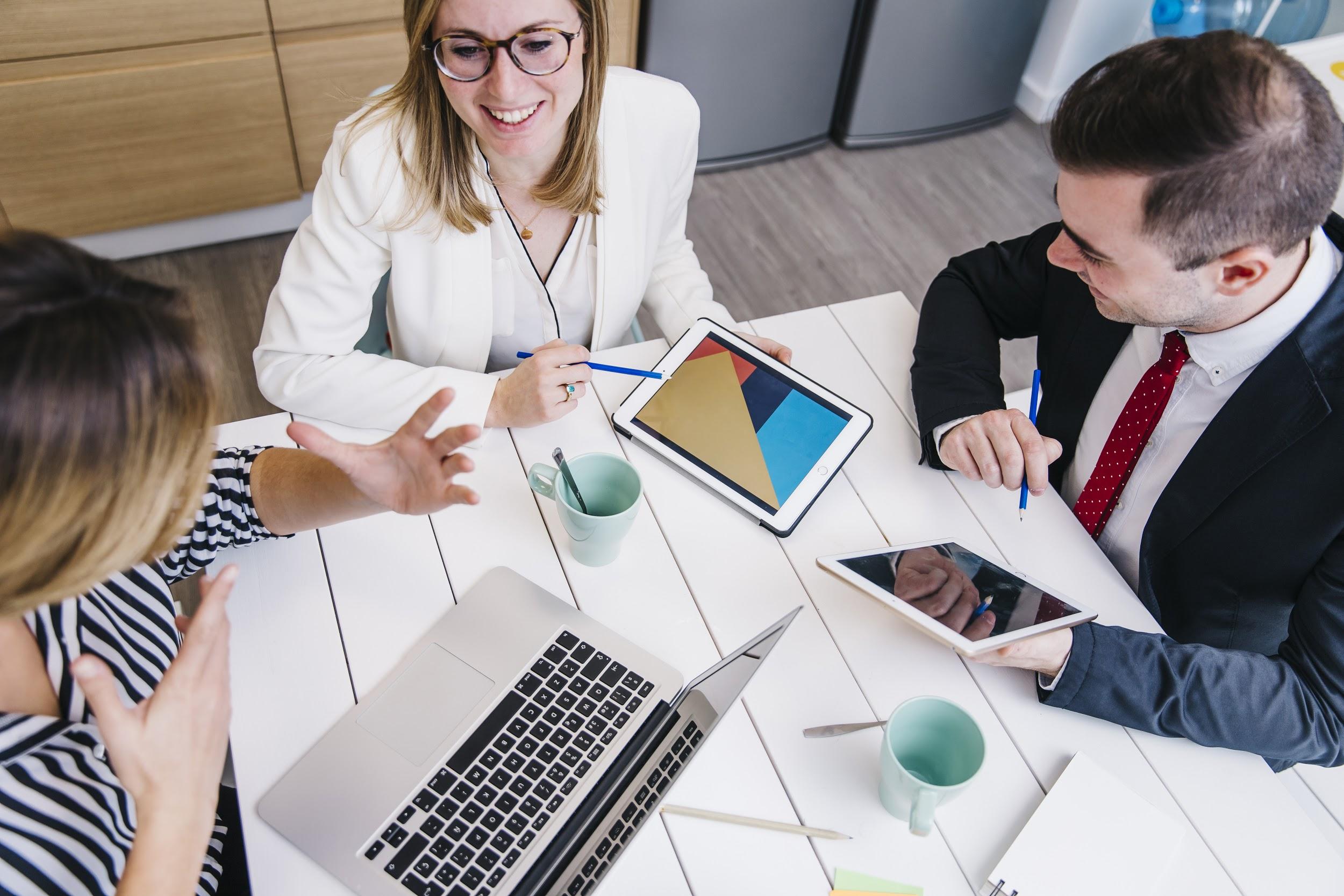 Is when one business merges with or takes over a business in a completely different industry.
Example:
A business Building Houses merges with a clothing business 
One of the diversification Benefits:
The business now has activities in more than one industry . This might reduces the risk taken due to any future challenges .
odeh
Watch this video for better understanding
Video link:
https://www.youtube.com/watch?v=TaqOE8Jd-jQ
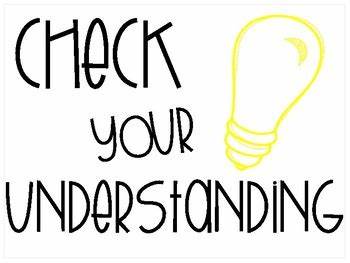 Check your understanding
1. What are the 2 types of growth?2.what are the 3 types of external growth 3.thats the difference between conglomerate integration and vertical integration
all
THANK YOU!!